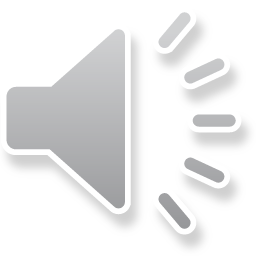 求职简历
汇报人：xiazaii  汇报时间：XX年XX月
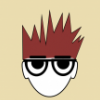 基本信息
姓名

性别

身高

出生日期

婚姻状况

居住地

手机

家庭电话

电子邮箱
XXX

X

XX

XXXX-X-X

XX

以地为床，以天为被

停机了

很久不用了

……………@qq.com
教育经历
工作经历
20XX.XX


20XX.XX
语文体育老师教的


XX大学
20XX-XX


20XX-XX
摆过地摊，卖过年货


做过销售
所得荣誉
XX办公软件核心技能世界大赛中国区
XXX学生组一等奖
20XX-XX
（这奖谁去谁能得，你也可以。）
XX办公软件核心技能世界大赛中国区
XX学生组二等奖
20XX-XX
（你也可以。）
20XX-XX
XX杯多媒体大赛三等奖
（这个奖是不小心得到的。）
掌握技能
Power point
80%
掌握程度较好，有设计和创造作品能力
（吹牛的。。。。。。）
Excel
70%
掌握程度较好，能熟练操作
（吹牛的。。。。。。）
Word
50%
掌握程度较好，能熟练操作
（吹牛的。。。。。。）
应聘职位
“财务经理
谢谢观看